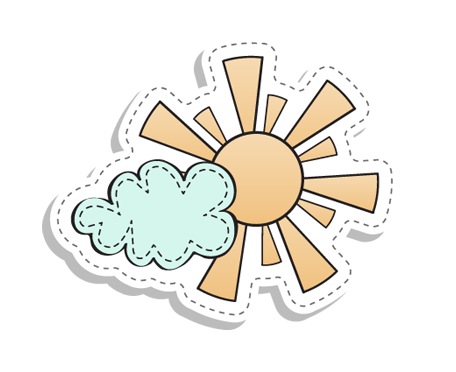 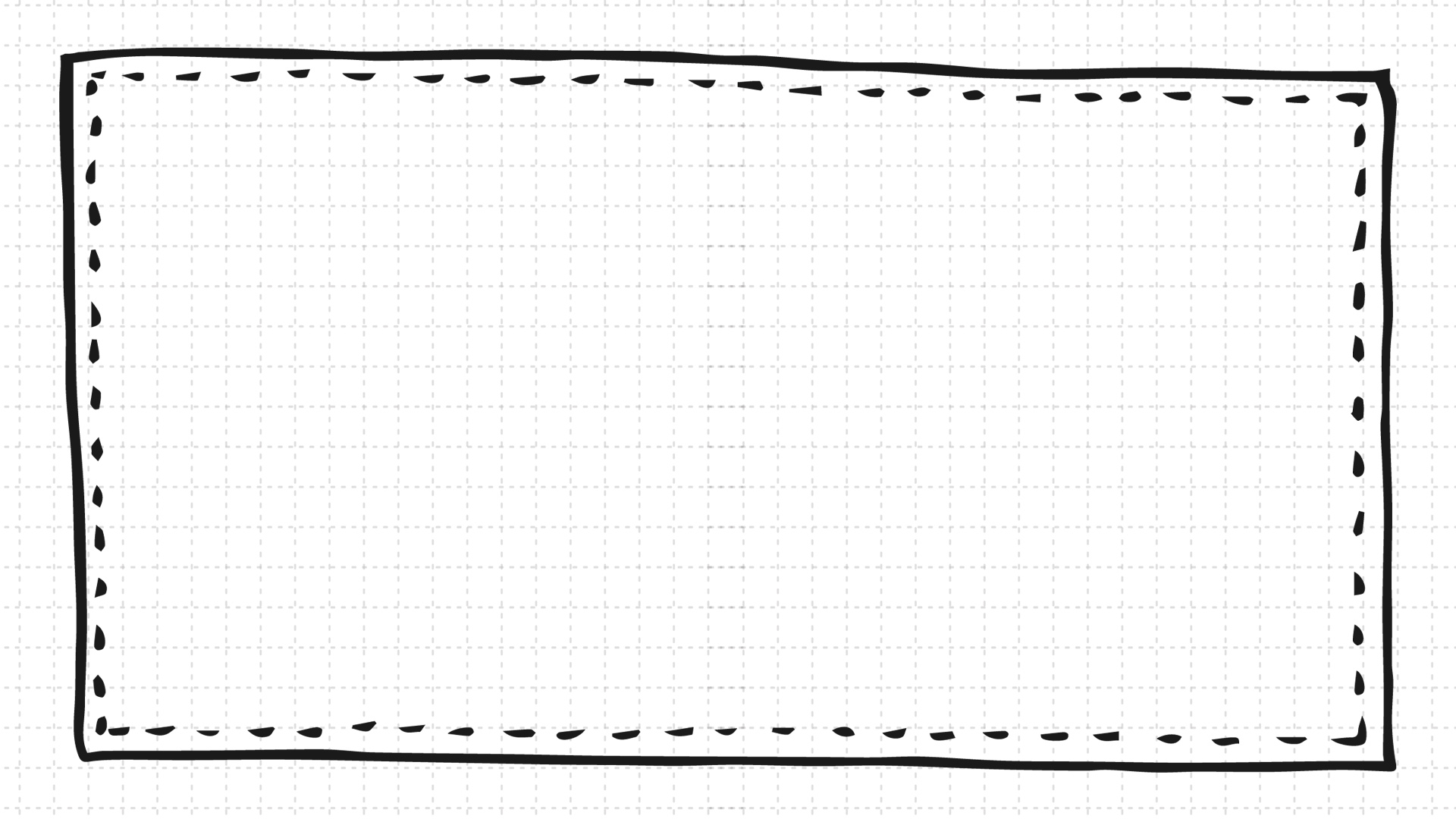 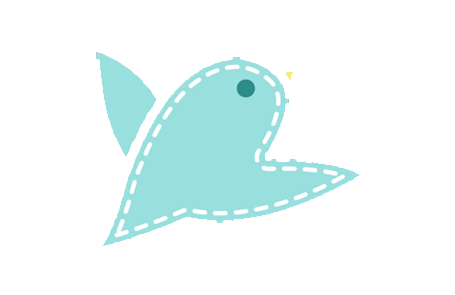 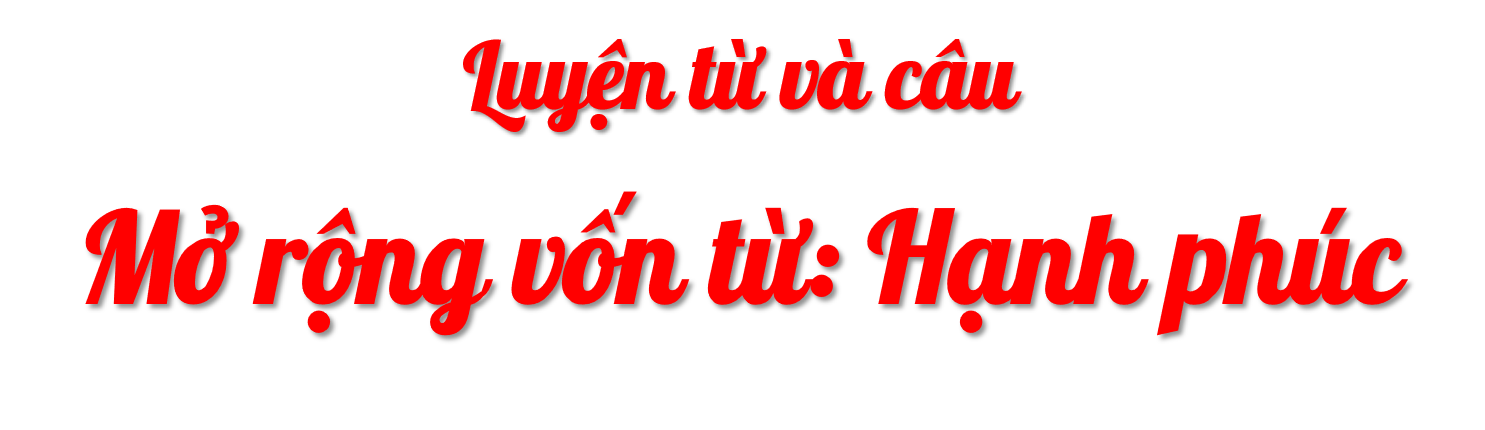 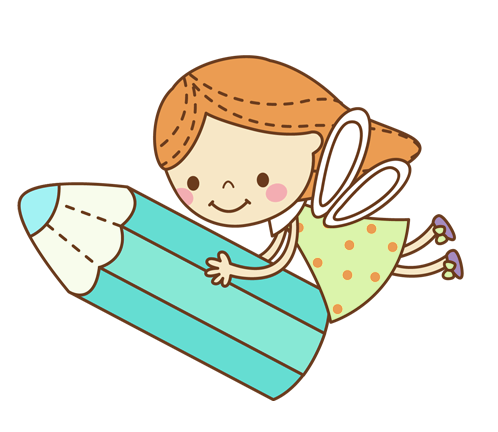 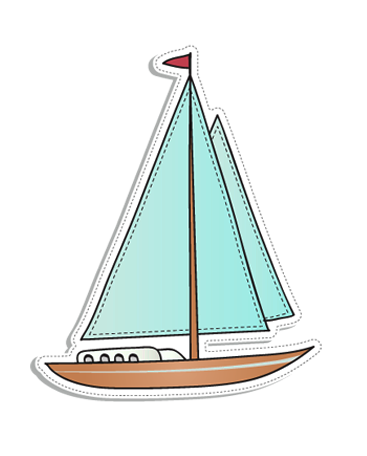 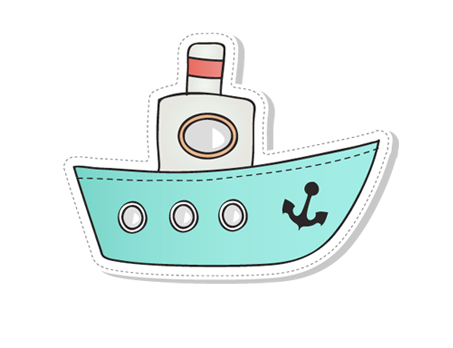 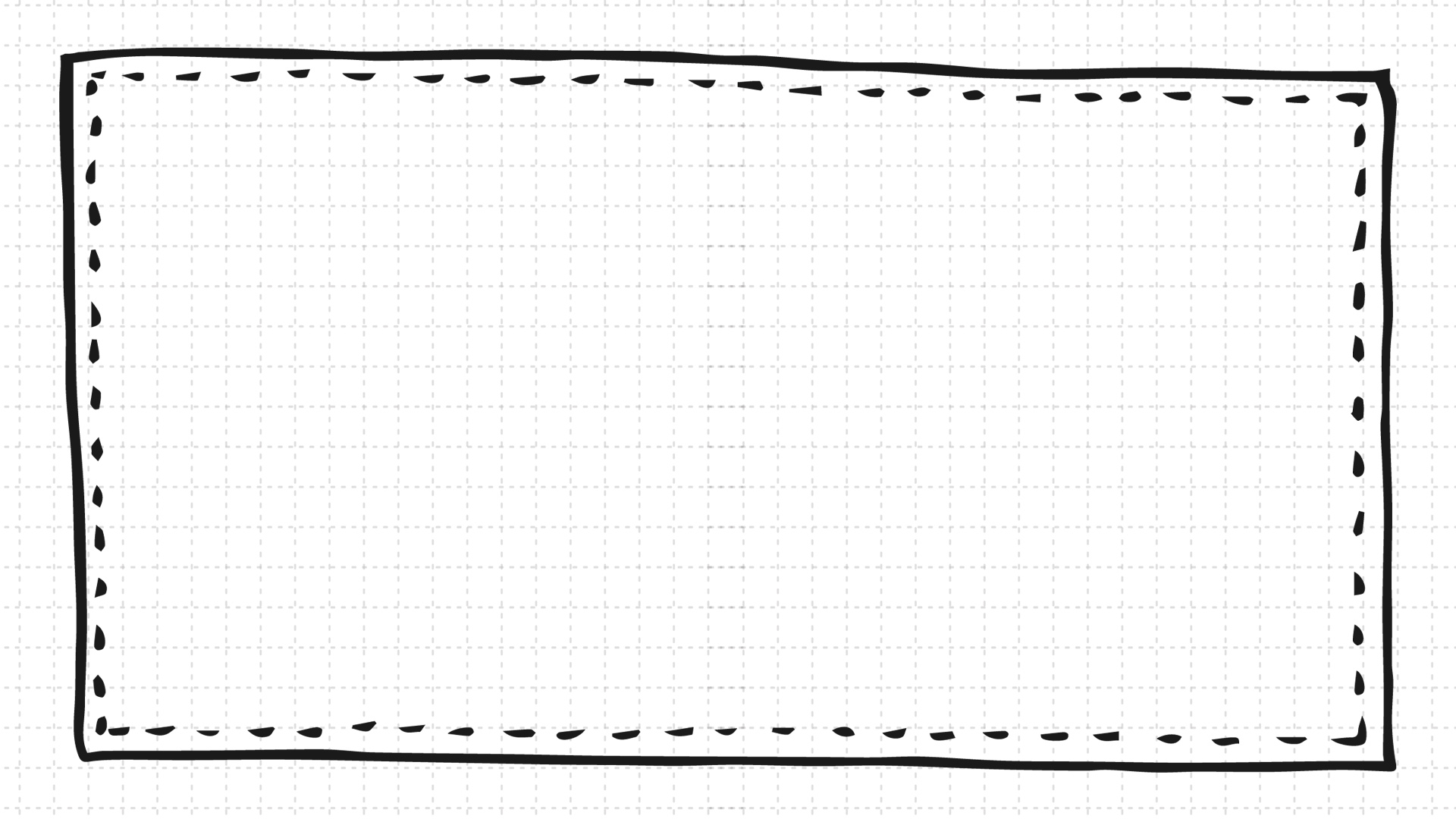 Mục tiêu bài học
Hiểu nghĩa của từ “hạnh phúc”
Xác định được yếu tố quan trọng nhất tạo nên gia đình hạnh phúc.
Tìm được từ đồng nghĩa và trái nghĩa với “hạnh phúc”.
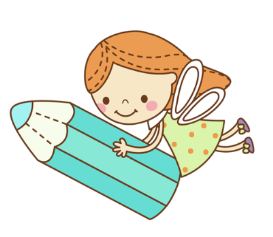 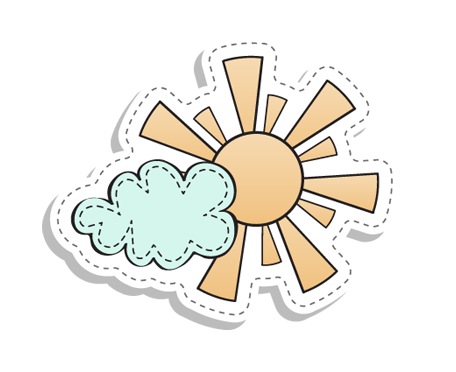 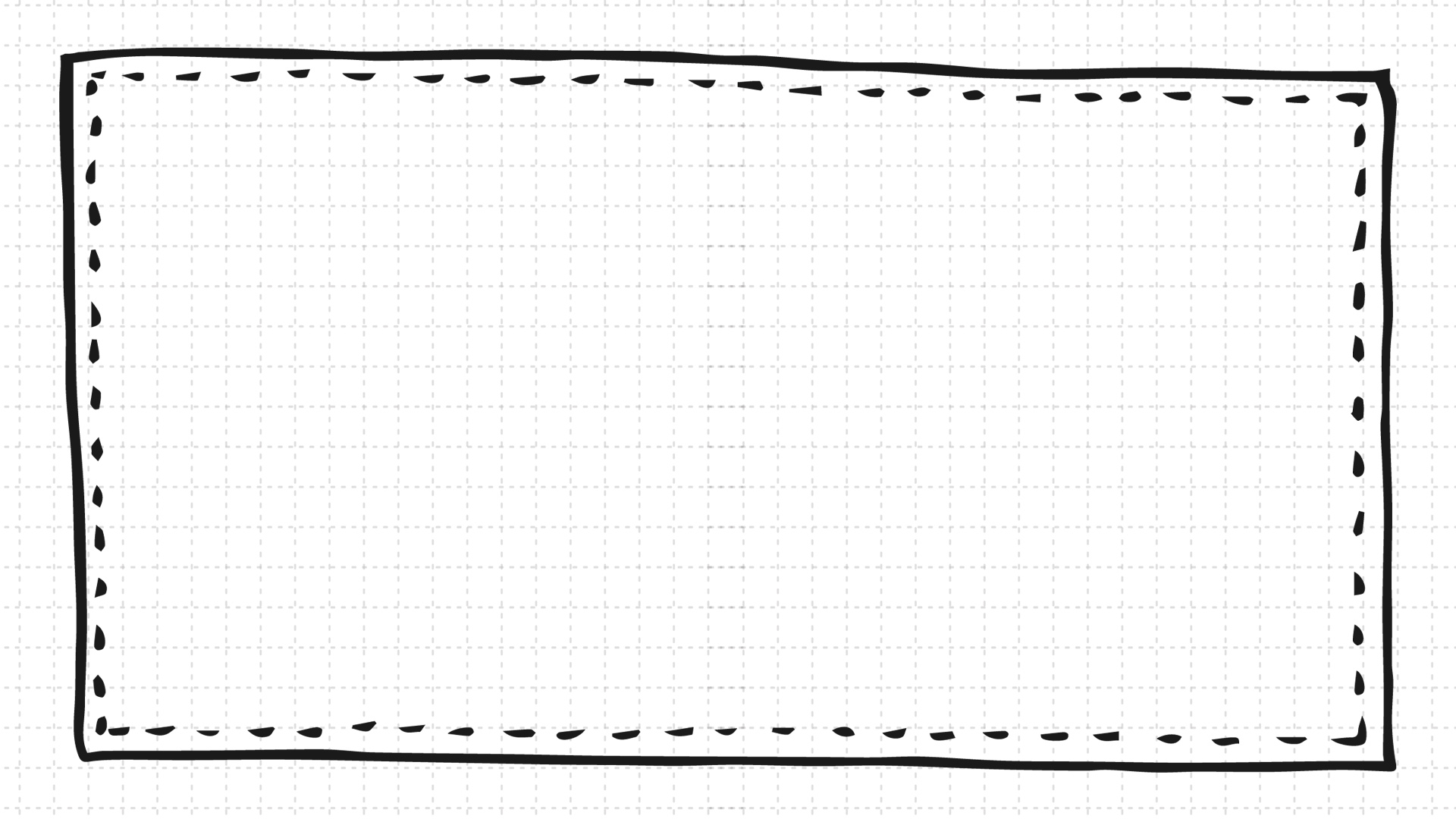 01
Chọn ý thích hợp nhất để giải nghĩa từ hạnh phúc:
a. Cảm giác dễ chịu vì được ăn ngon, ngủ yên.
b. Trạng thái sung sướng vì cảm thấy hoàn toàn đạt được ý nguyện.
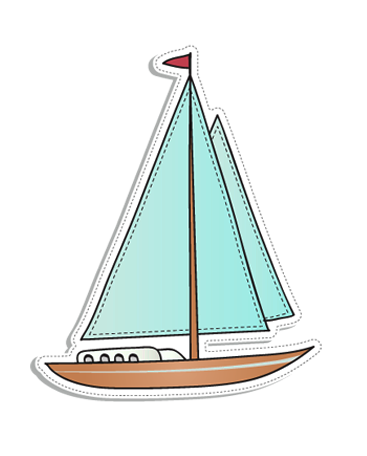 c. Hồ hởi, háo hức sẵn sàng làm mọi việc.
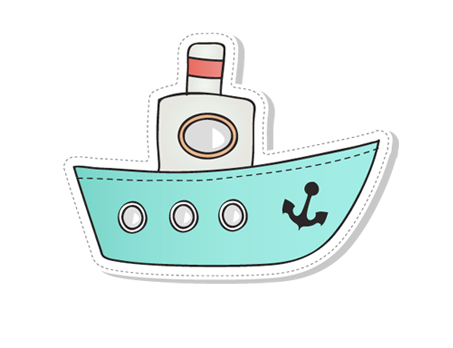 Điều gì khiến con cảm thấy hạnh phúc?
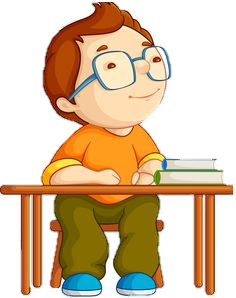 [Speaker Notes: Link video: Hạnh phúc là gì? | VTV24 - YouTube]
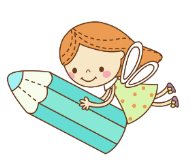 Bài 2:  Tìm những từ đồng nghĩa và trái nghĩa với từ hạnh phúc.
Trò chơi Truyền điện
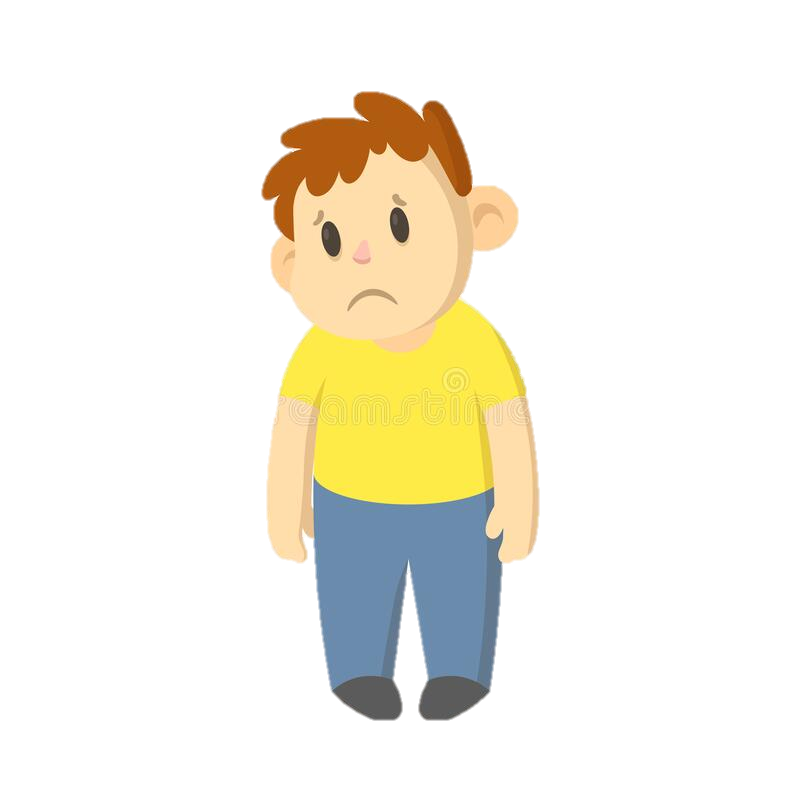 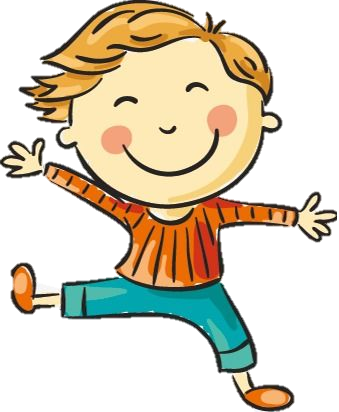 Học sinh nối tiếp nhau tìm từ.
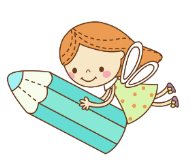 Bài 2:  Tìm những từ đồng nghĩa và trái nghĩa với từ hạnh phúc.
sung sướng
bất hạnh
may mắn
khổ cực
mãn nguyện
đau khổ
toại nguyện
…
cơ cực
    …
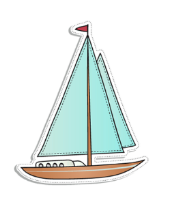 - Em hãy đặt một câu với từ mà em vừa tìm được.
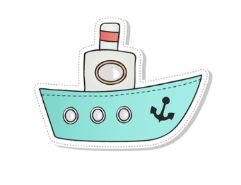 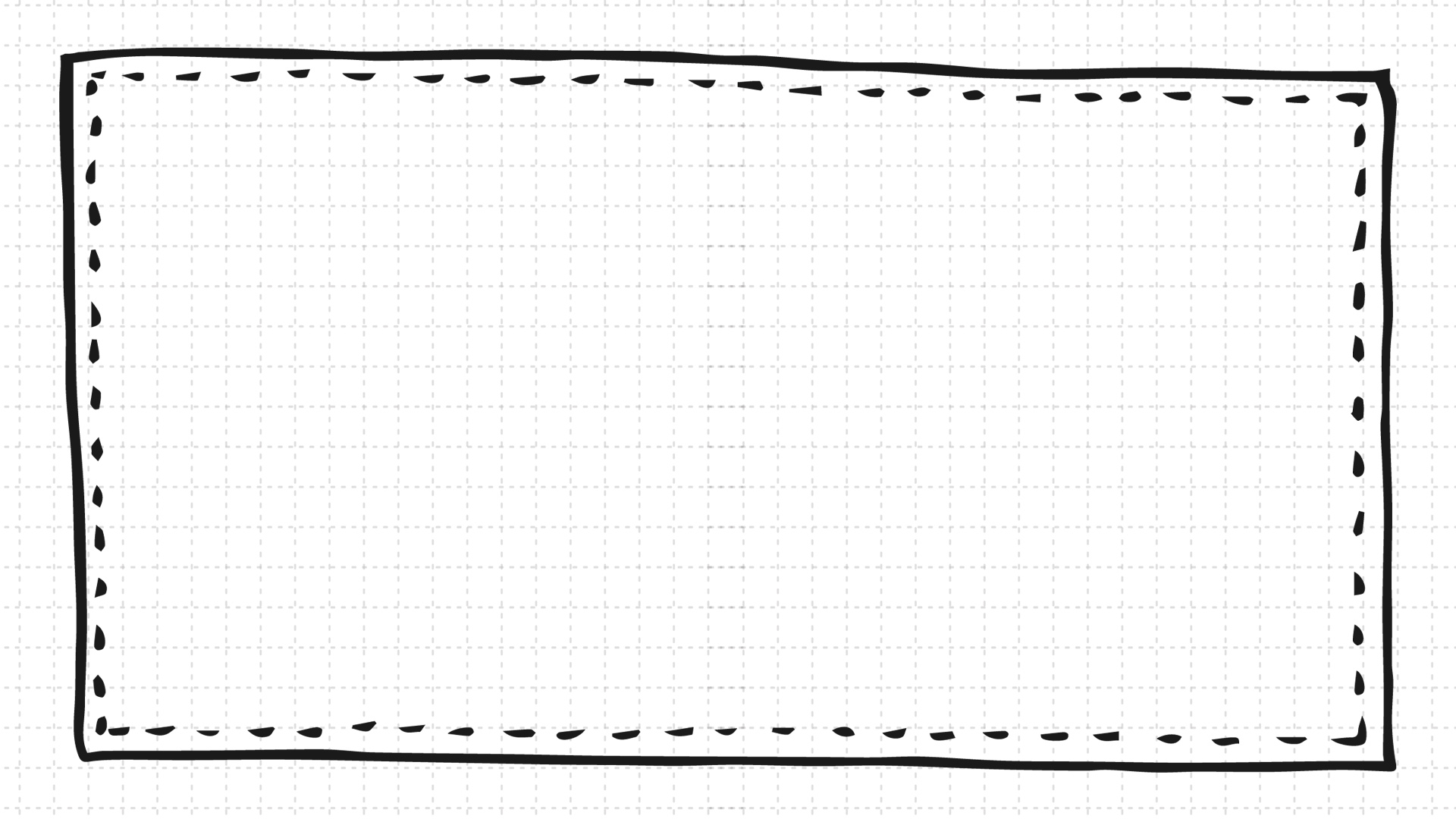 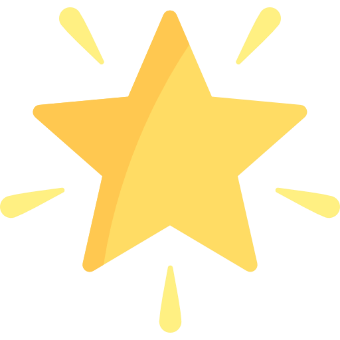 Bài 3: Trong từ hạnh phúc, tiếng phúc có nghĩa là “điều may mắn, tốt lành”. Tìm thêm những từ ngữ chứa tiếng phúc.
Mẫu: phúc đức
[Speaker Notes: Bài tập giảm tải]
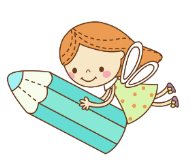 Bài 3: Trong từ hạnh phúc, tiếng phúc có nghĩa là “điều may mắn, tốt lành”. Tìm thêm những từ ngữ chứa tiếng phúc.
Mẫu: phúc đức
- phúc hậu
 phúc ấm 
 phúc lộc- phúc phận
- phúc tinh
- phúc thần
 - phúc lợi
 - vô phúc
 - phúc bất trùng lai,...
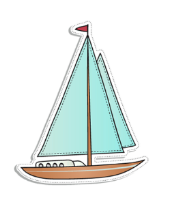 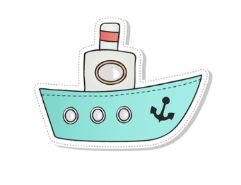 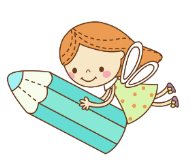 Giải nghĩa từ
- phúc ấm: phúc đức của tổ tiên để lại
- phúc hậu: có lòng thương người, hay làm điều tốt cho người khác
- phúc lợi: lợi ích mà người dân được hưởng, không phải trả tiền mà chỉ trả một phần 
- phúc lộc: gia đình yên ấm, tiền của dồi dào
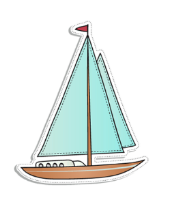 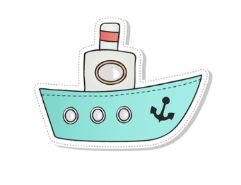 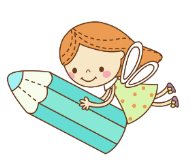 Giải nghĩa từ
- phúc phận: phần may mắn được hưởng do số phận
- phúc thần: vị thần chuyên làm những điều tốt
- phúc tinh: người cứu mình trong lúc hoạn nạn
- phúc bất trùng lai: điều may mắn không đến liền nhau
- vô phúc: không được hưởng may mắn
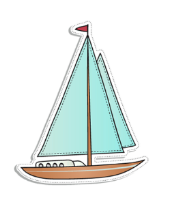 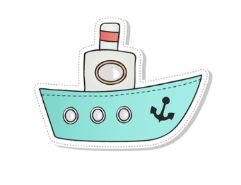 Bài 4. Mỗi người có thể có một cách hiểu khác nhau về hạnh phúc. Theo em, trong các yếu tố dưới đây, yếu tố nào là quan trọng nhất để tạo nên một gia đình hạnh phúc?
a) Giàu có
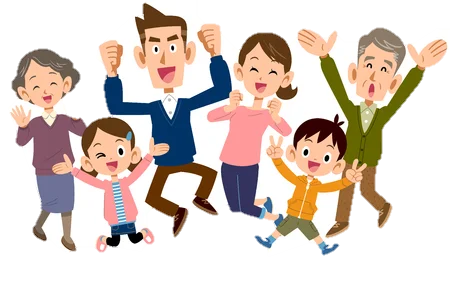 b) Con cái học giỏi
c) Mọi người sống hoà thuận
d) Bố mẹ có chức vụ cao
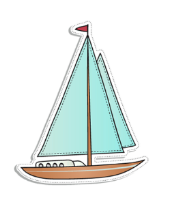 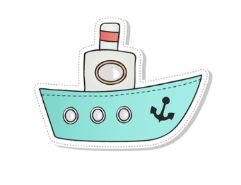 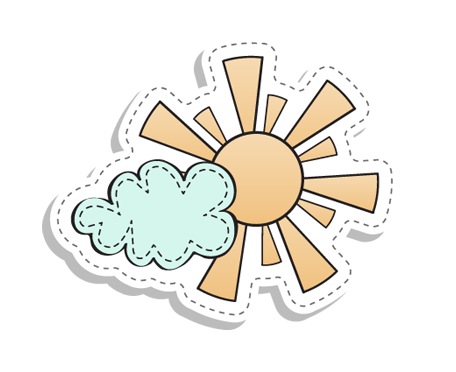 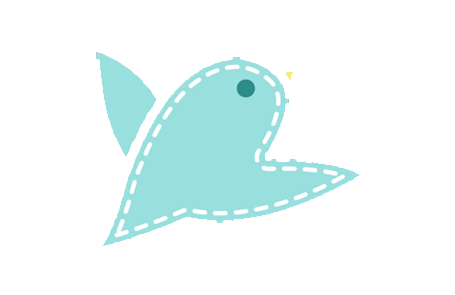 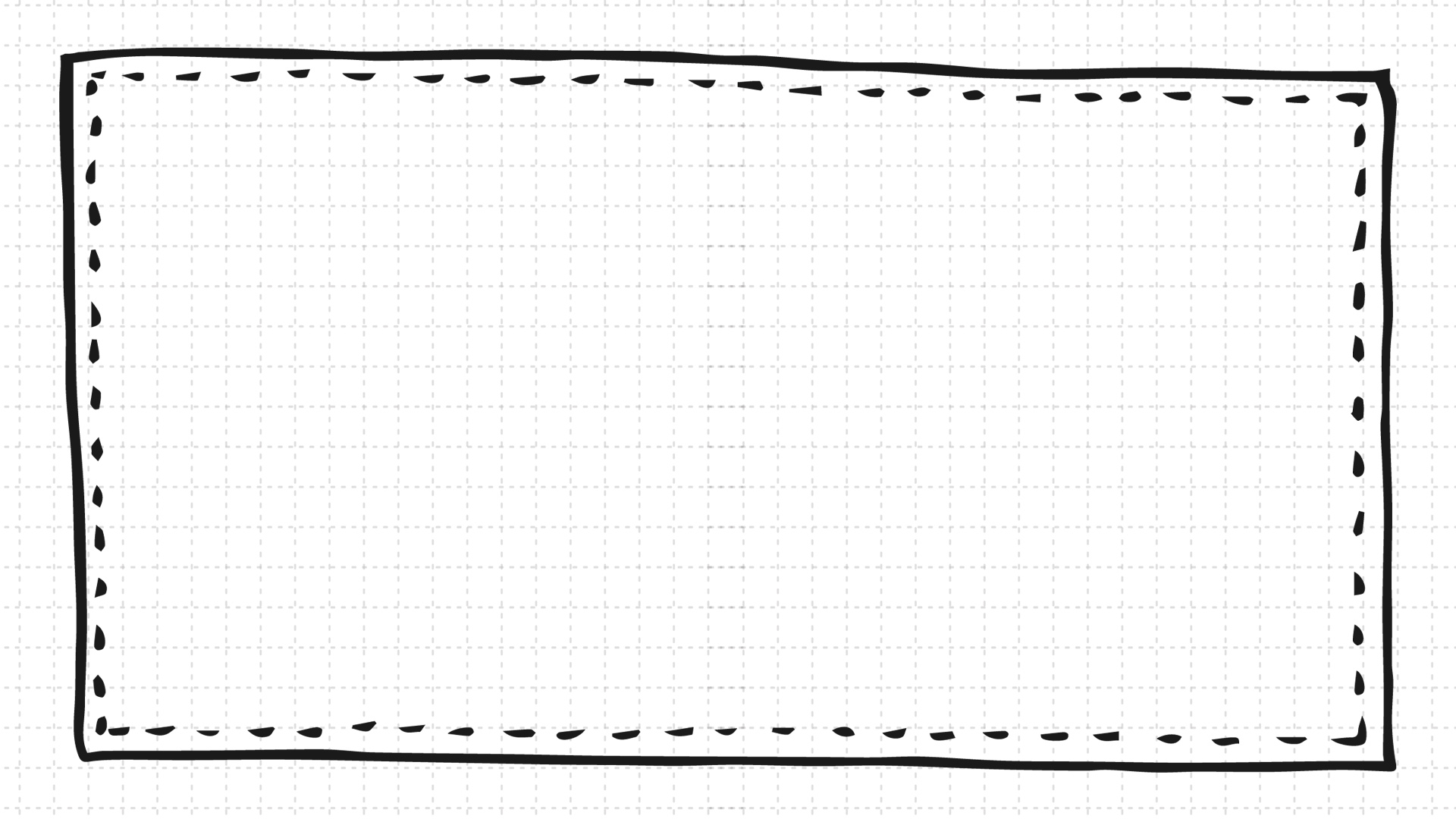 Em cần làm gì để gia đình mình được hạnh phúc?
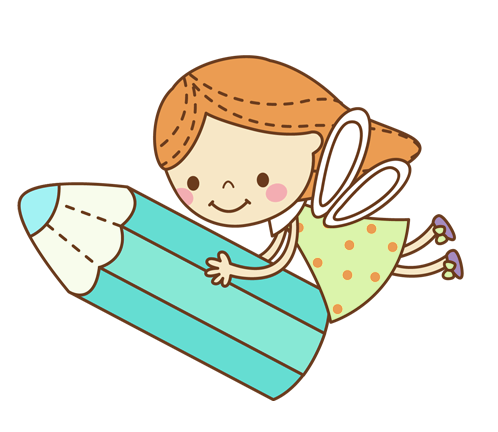 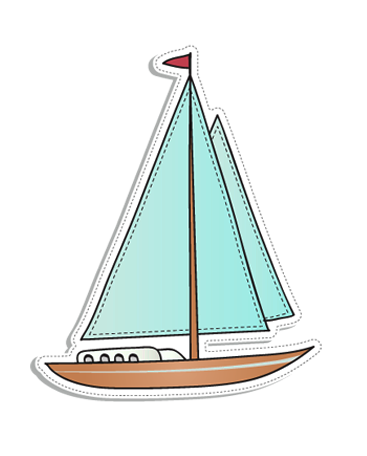 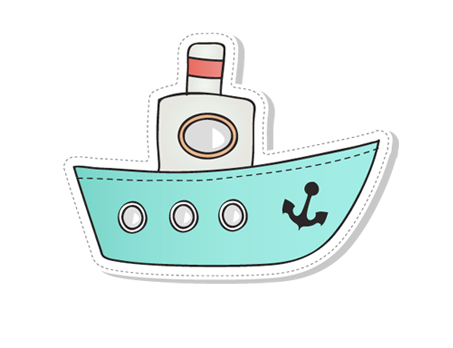 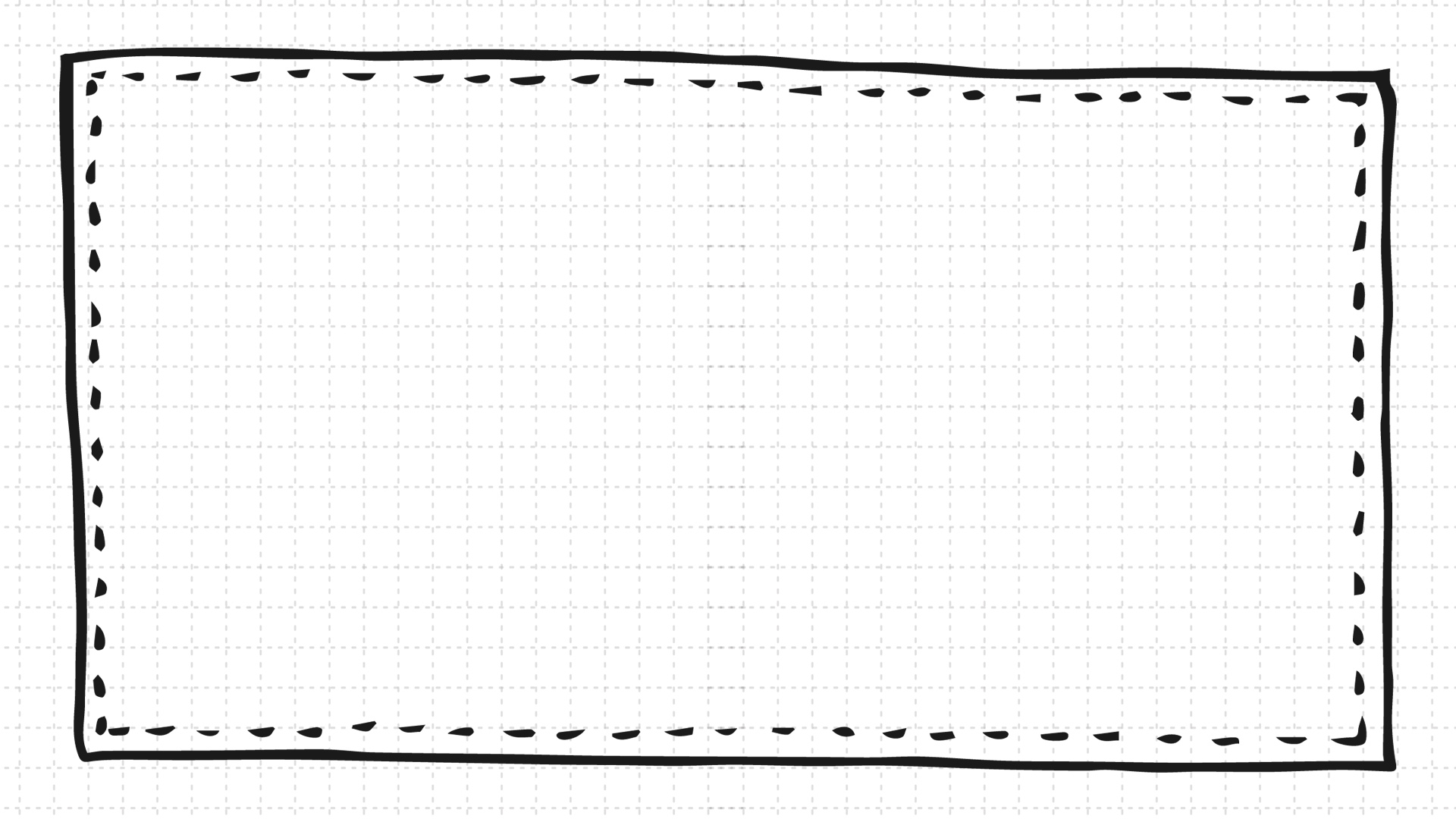 Dặn dò
Chuẩn bị bài sau: Tổng kết vốn từ
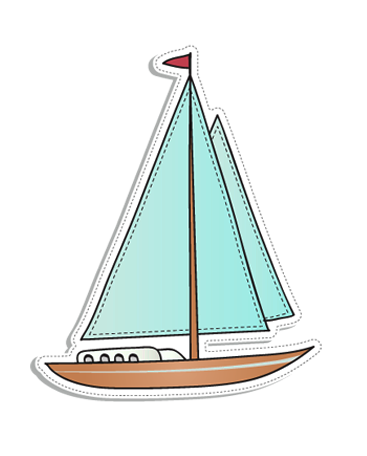 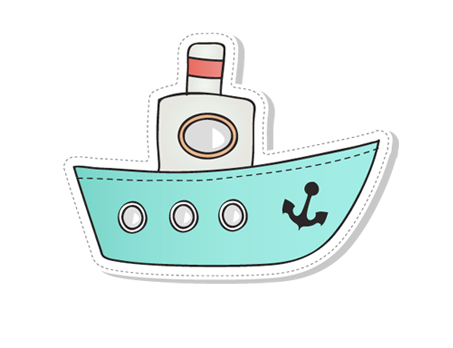 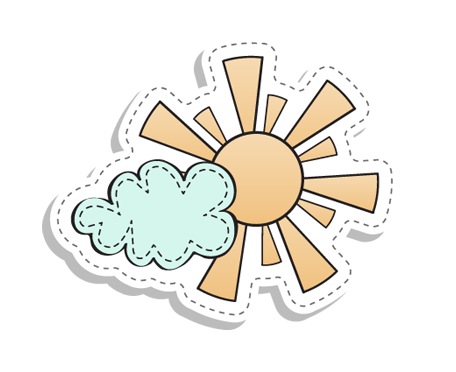 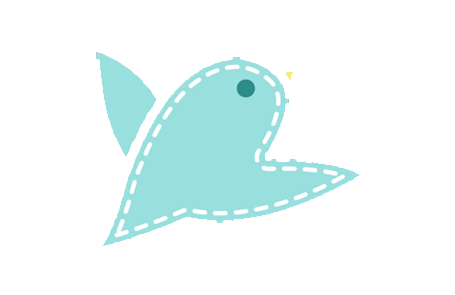 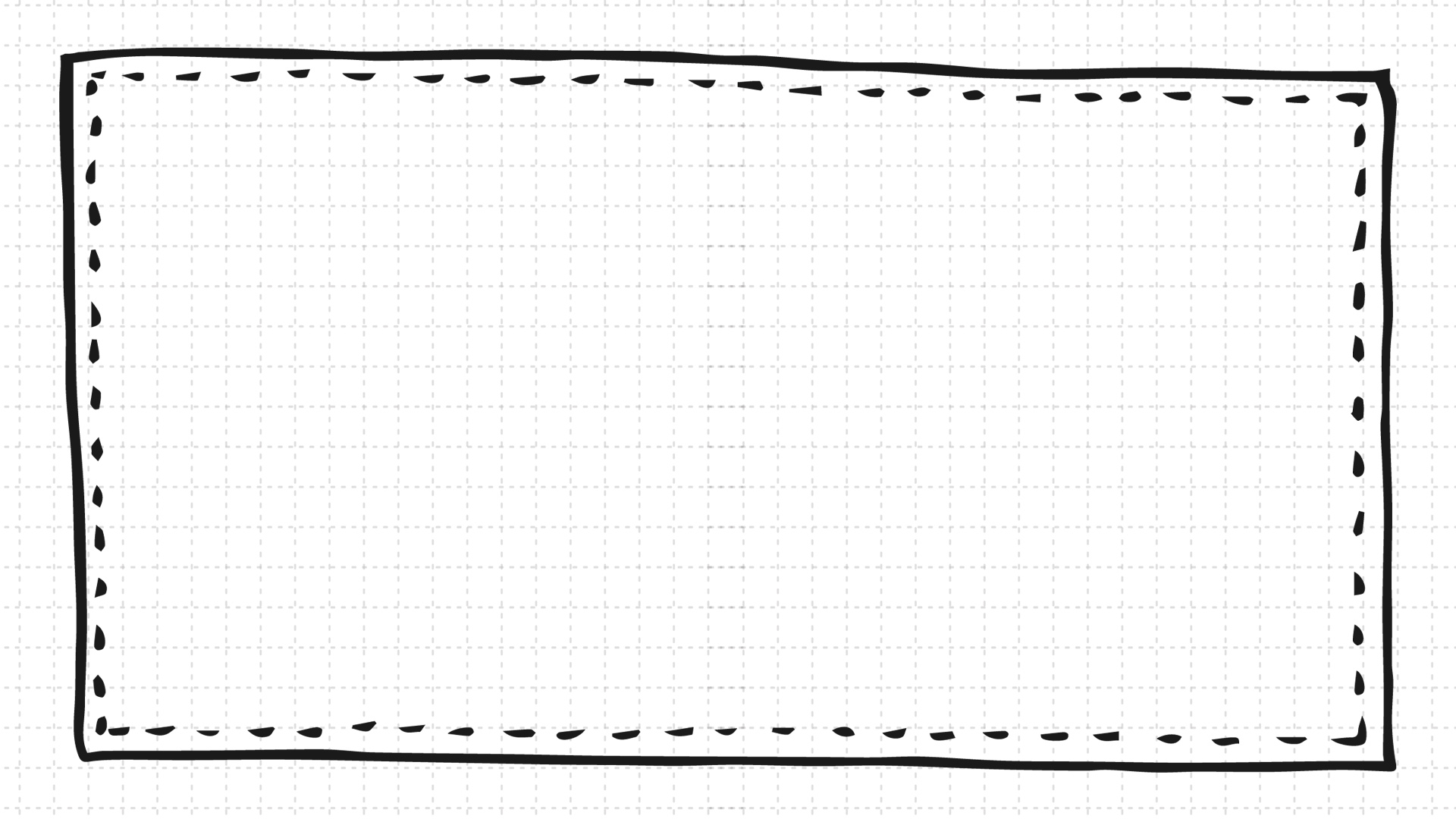 Tiết học đến đây là kết thúc.
Xin chào và hẹn gặp lại các em!
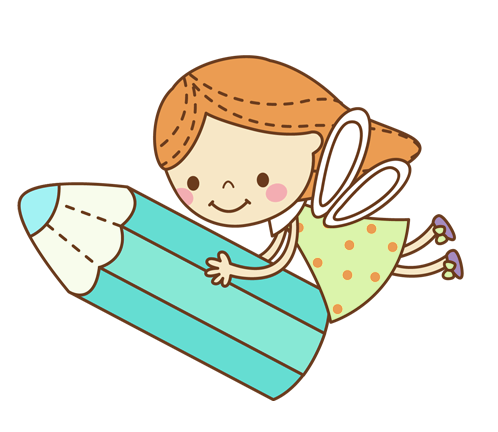 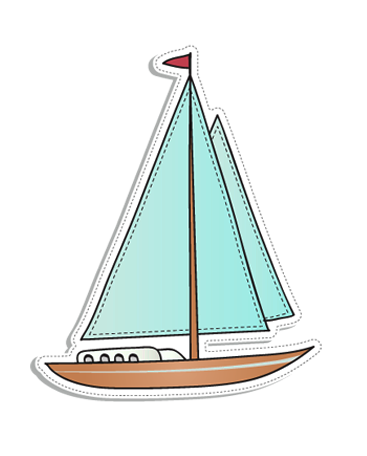 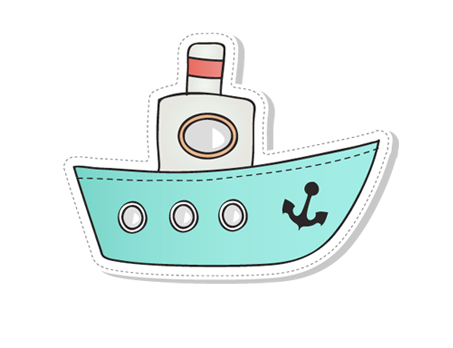